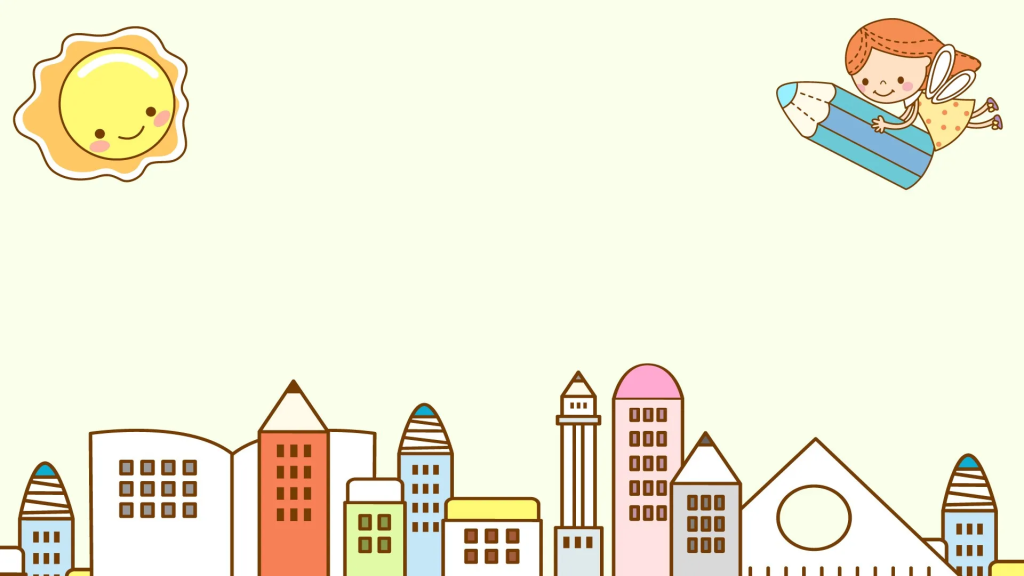 UBND QUẬN LONG BIÊN
	TRƯỜNG MẦM NON HOA MỘC LAN
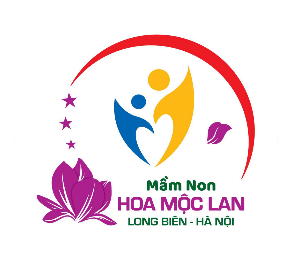 Làm quen với toán
Đề tài: Sắp xếp theo quy tắc 3 đối tượng
Độ tuổi: 5 - 6 tuổi
Thời gian: 30 - 35 phút
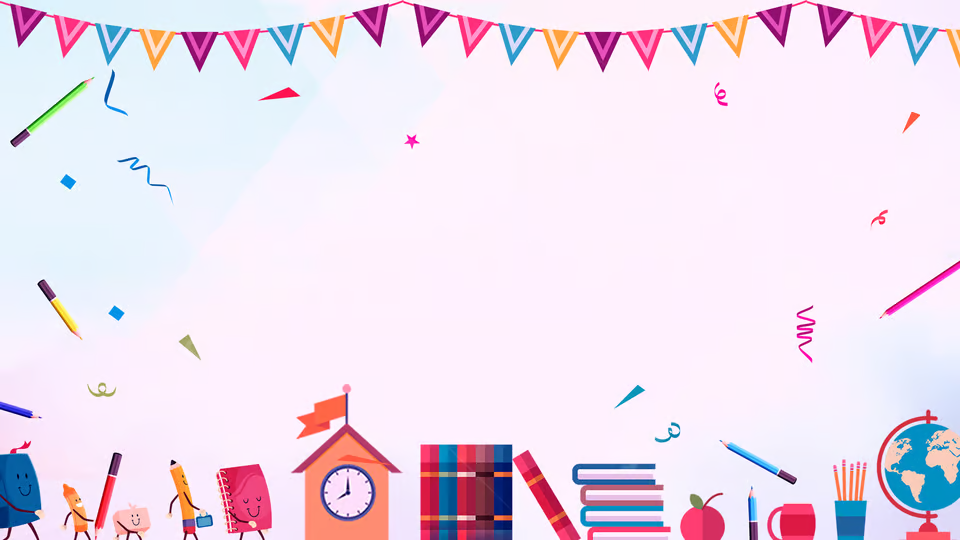 Hoạt động 1: Ôn cách sắp xếp theo quy tắc
2 đối tượng
* TC1: Thử tài của bé
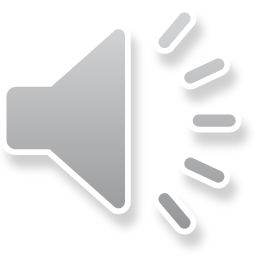 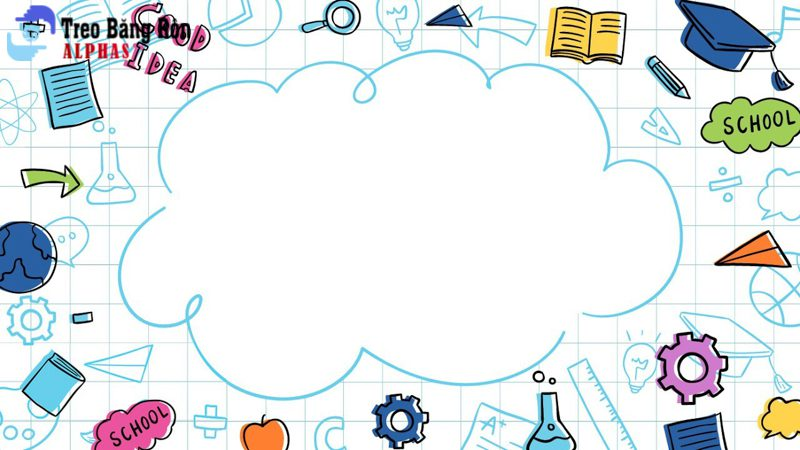 Hoạt động 2:
Dạy trẻ sắp xếp theo quy tắc 3 đối tượng
* Sắp xếp theo quy tắc 1-1-1
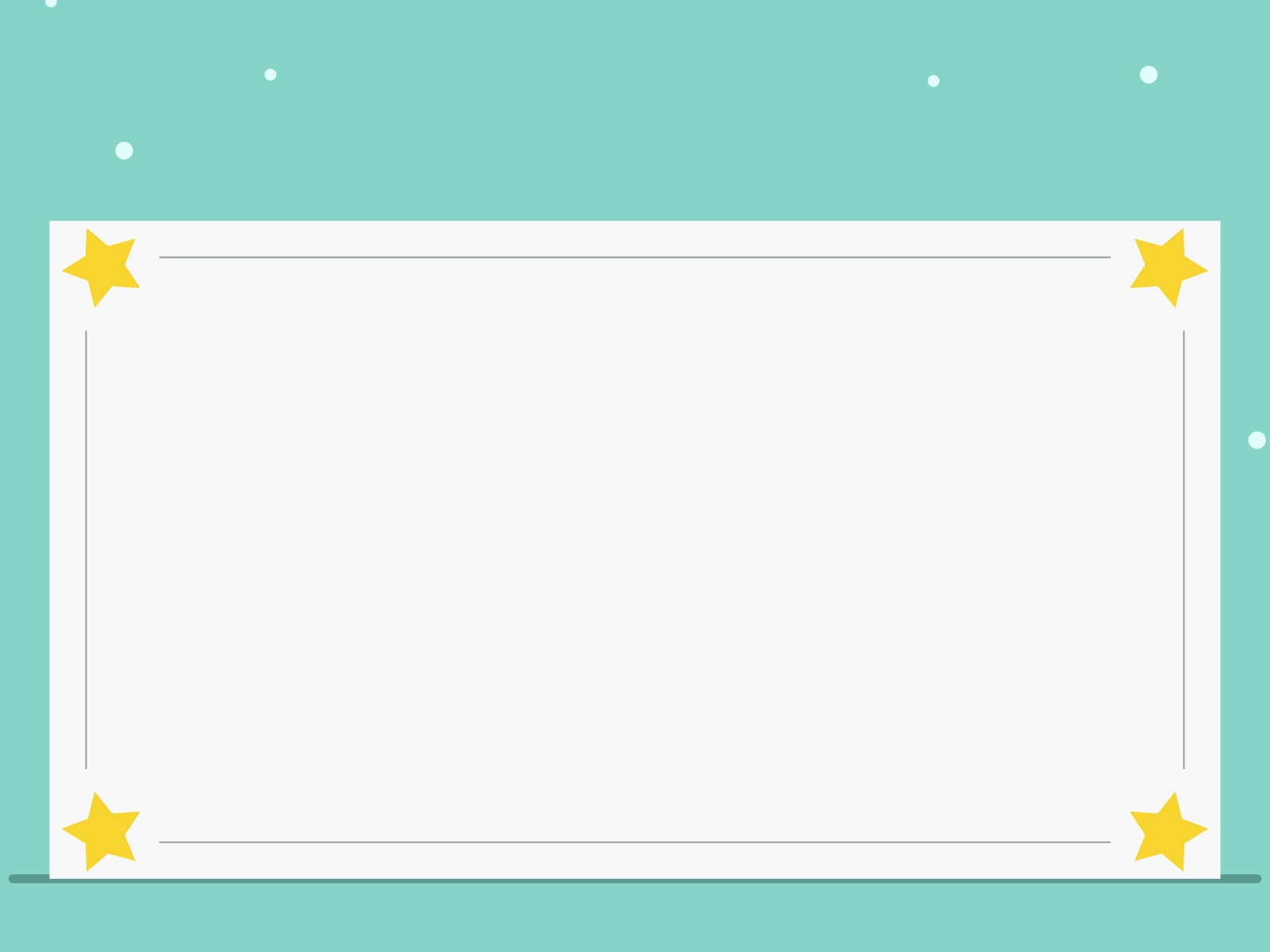 * Sắp xếp theo quy tắc 1-1-1
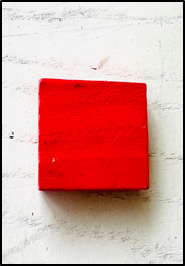 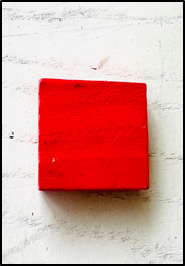 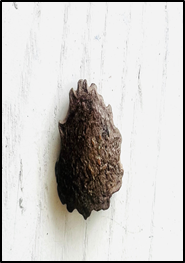 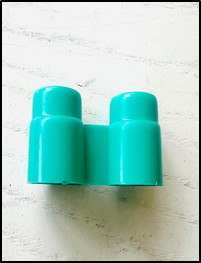 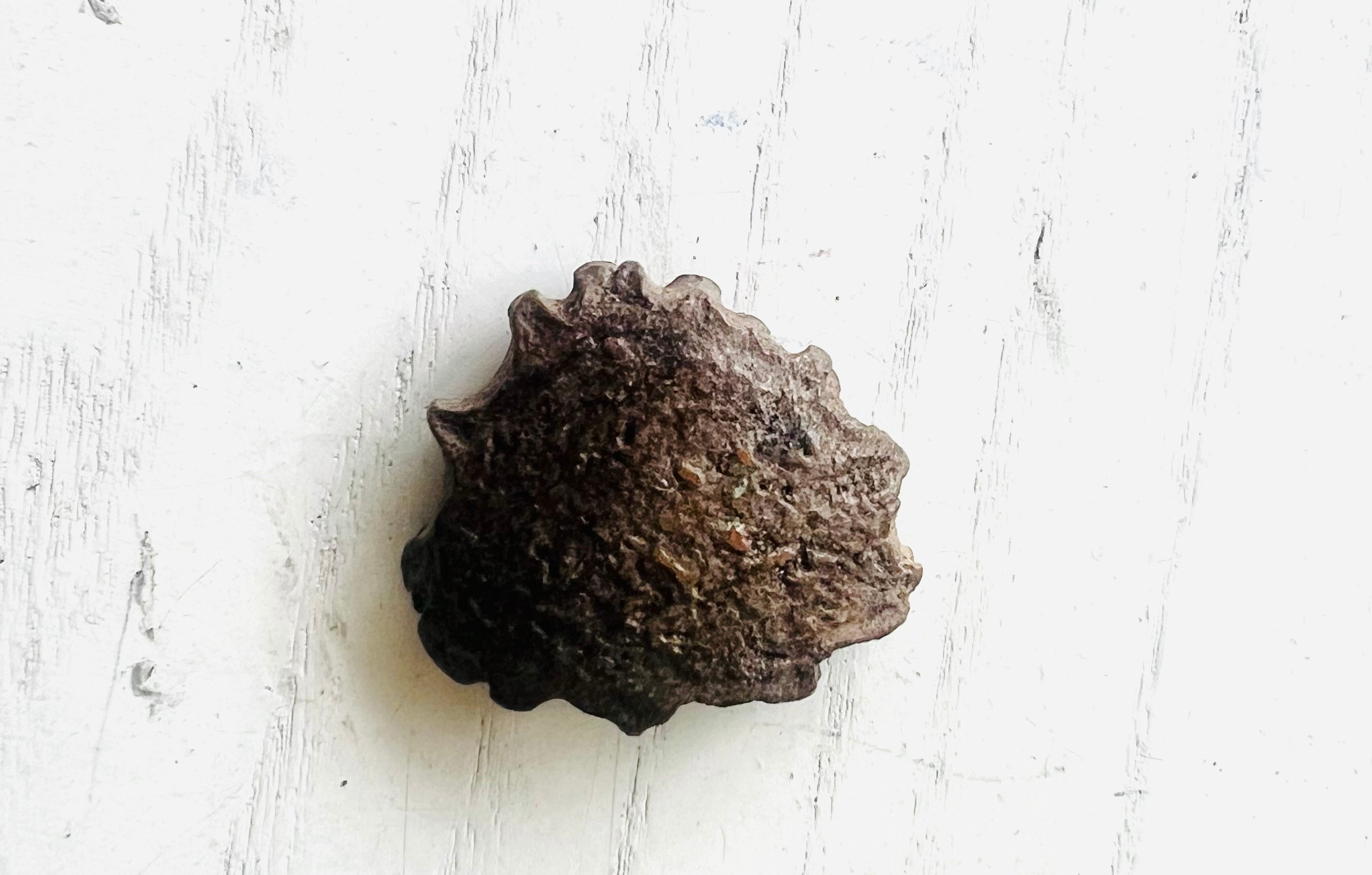 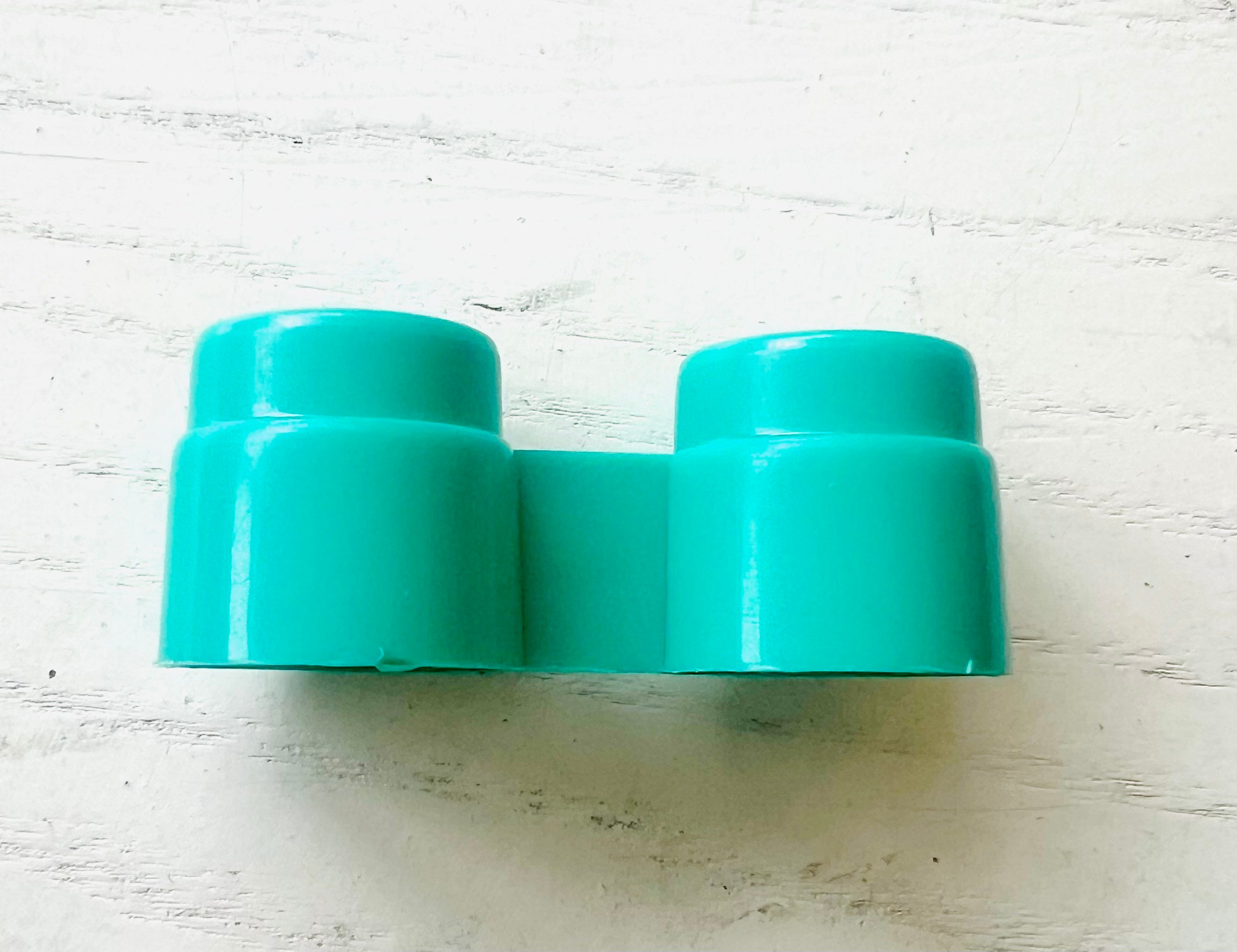 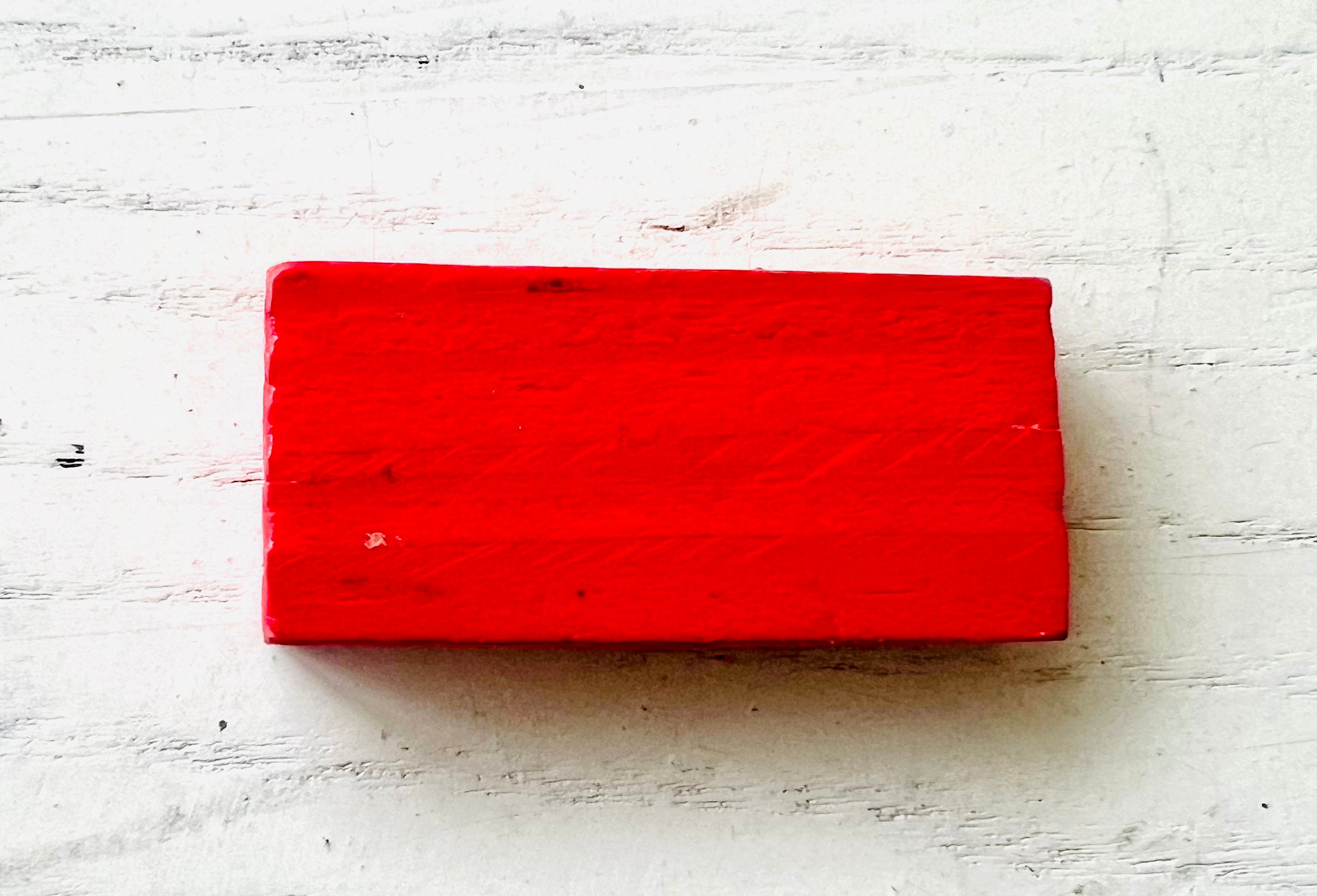 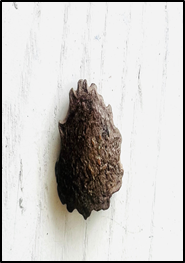 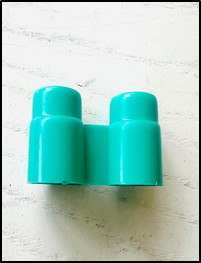 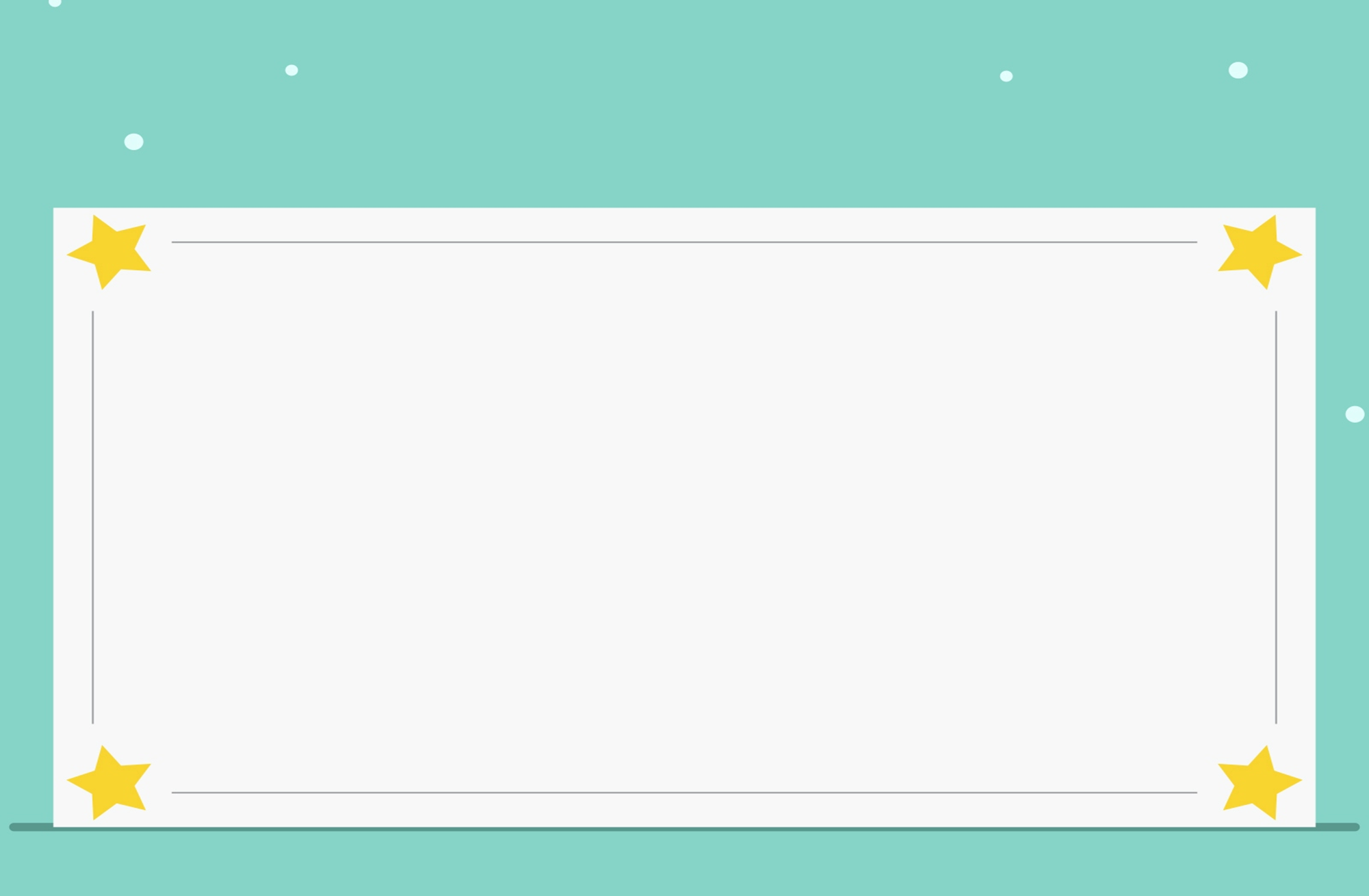 * Sắp xếp theo quy tắc 2-1-1
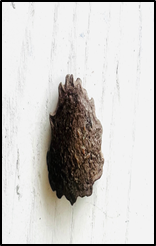 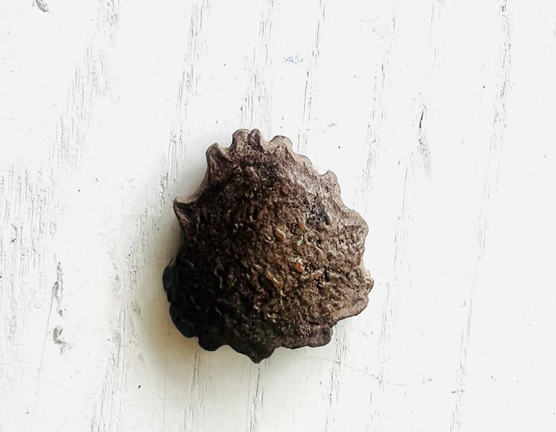 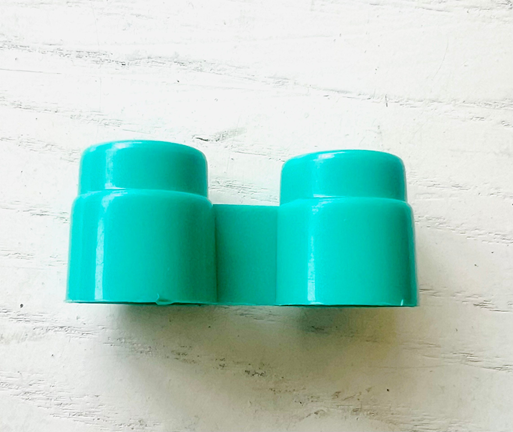 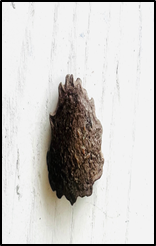 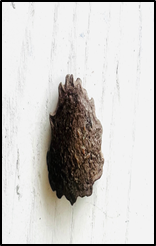 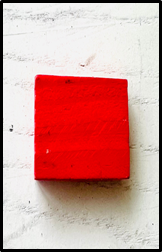 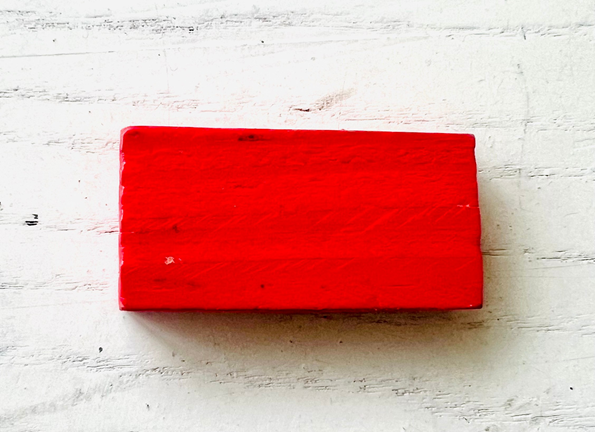 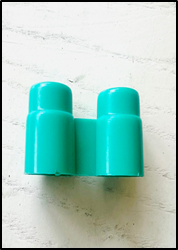 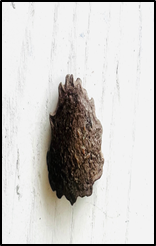 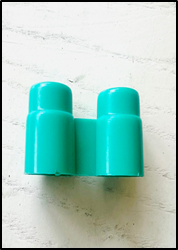 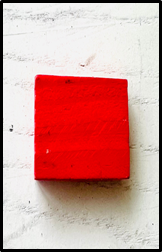 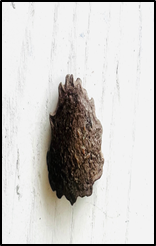 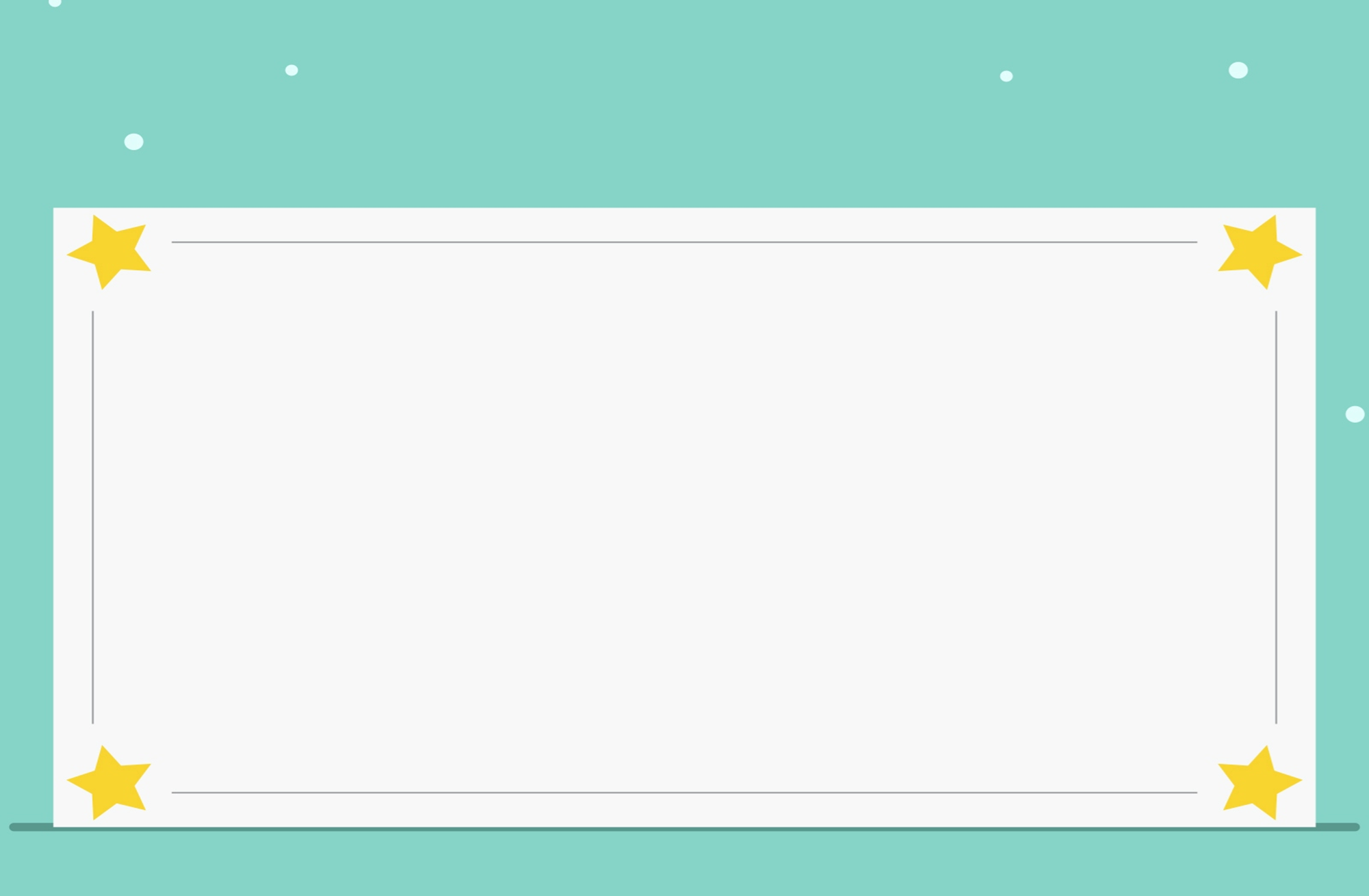 * Sắp xếp sáng tạo
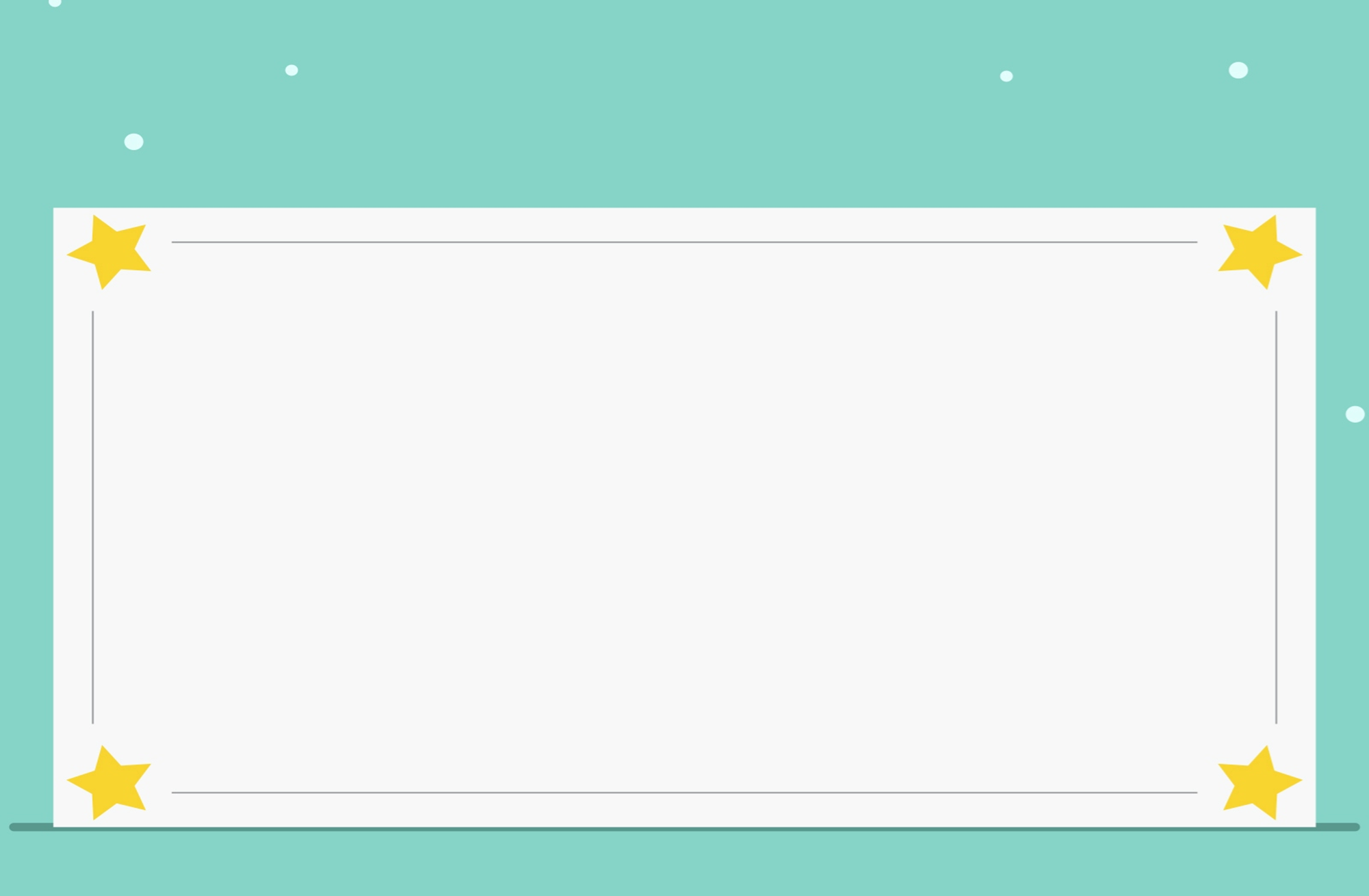 Mở rộng một số cách sắp xếp sáng tạo khác:
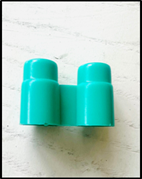 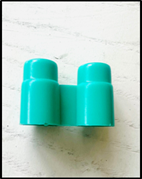 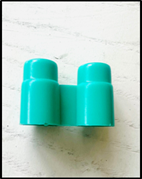 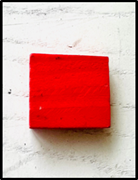 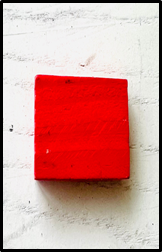 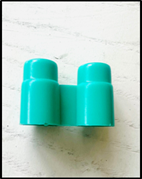 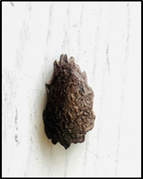 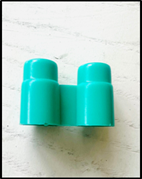 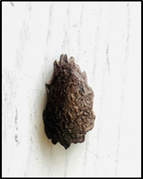 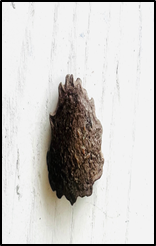 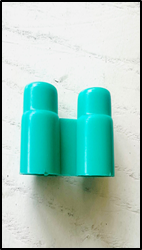 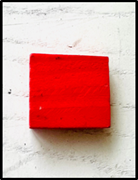 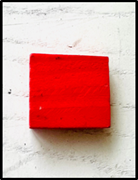 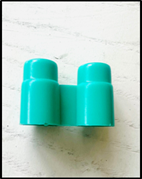 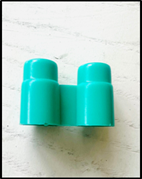 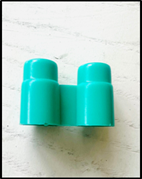 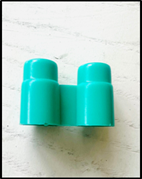 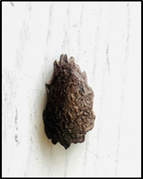 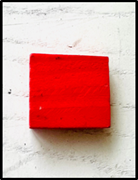 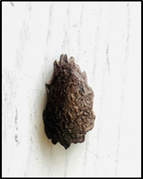 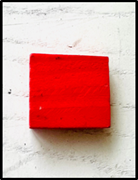 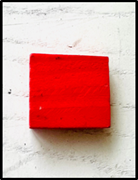 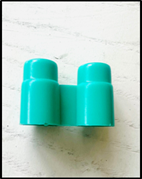 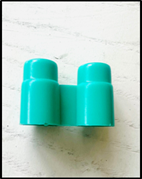 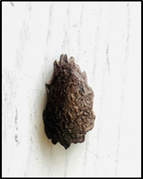 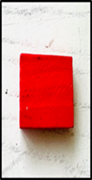 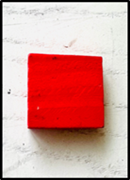 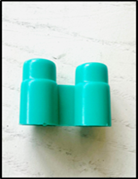 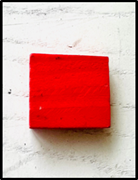 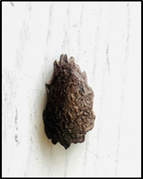 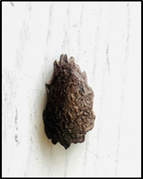 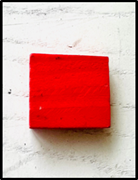 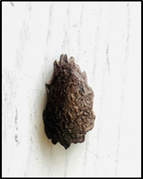 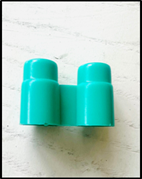 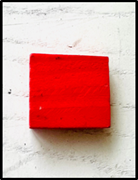 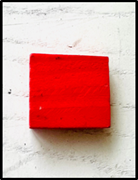 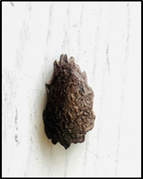 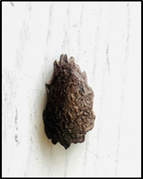 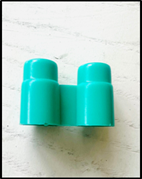 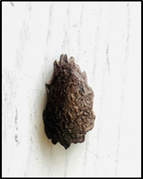 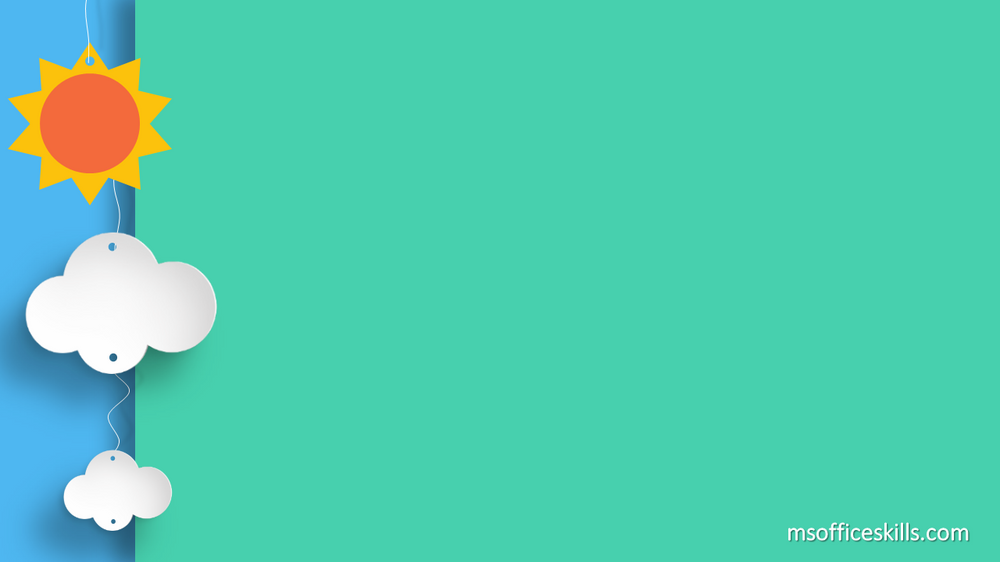 3. Ôn luyện, củng cố:
* Trò chơi 1: Ai nhanh nhất
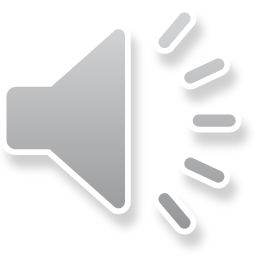 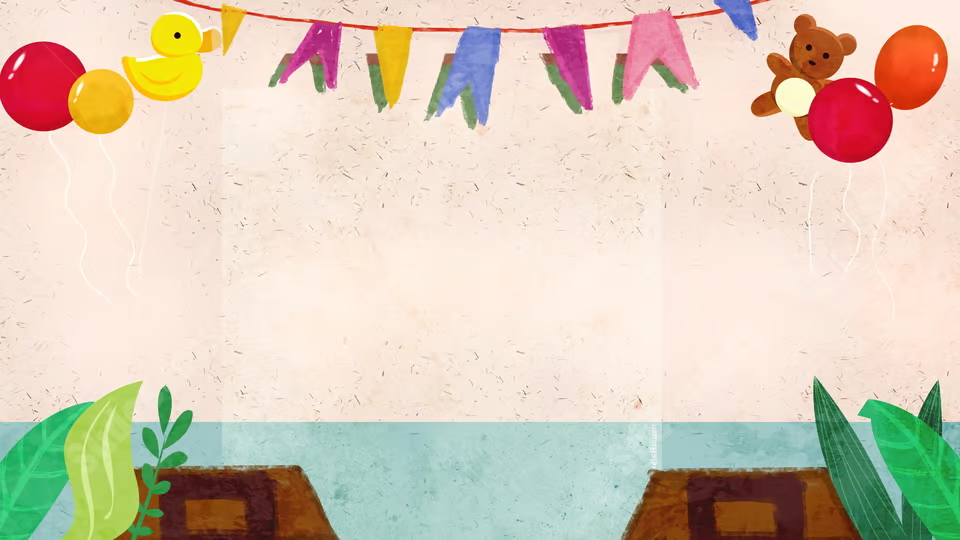 Trò chơi 2:
 Bé thi tài:
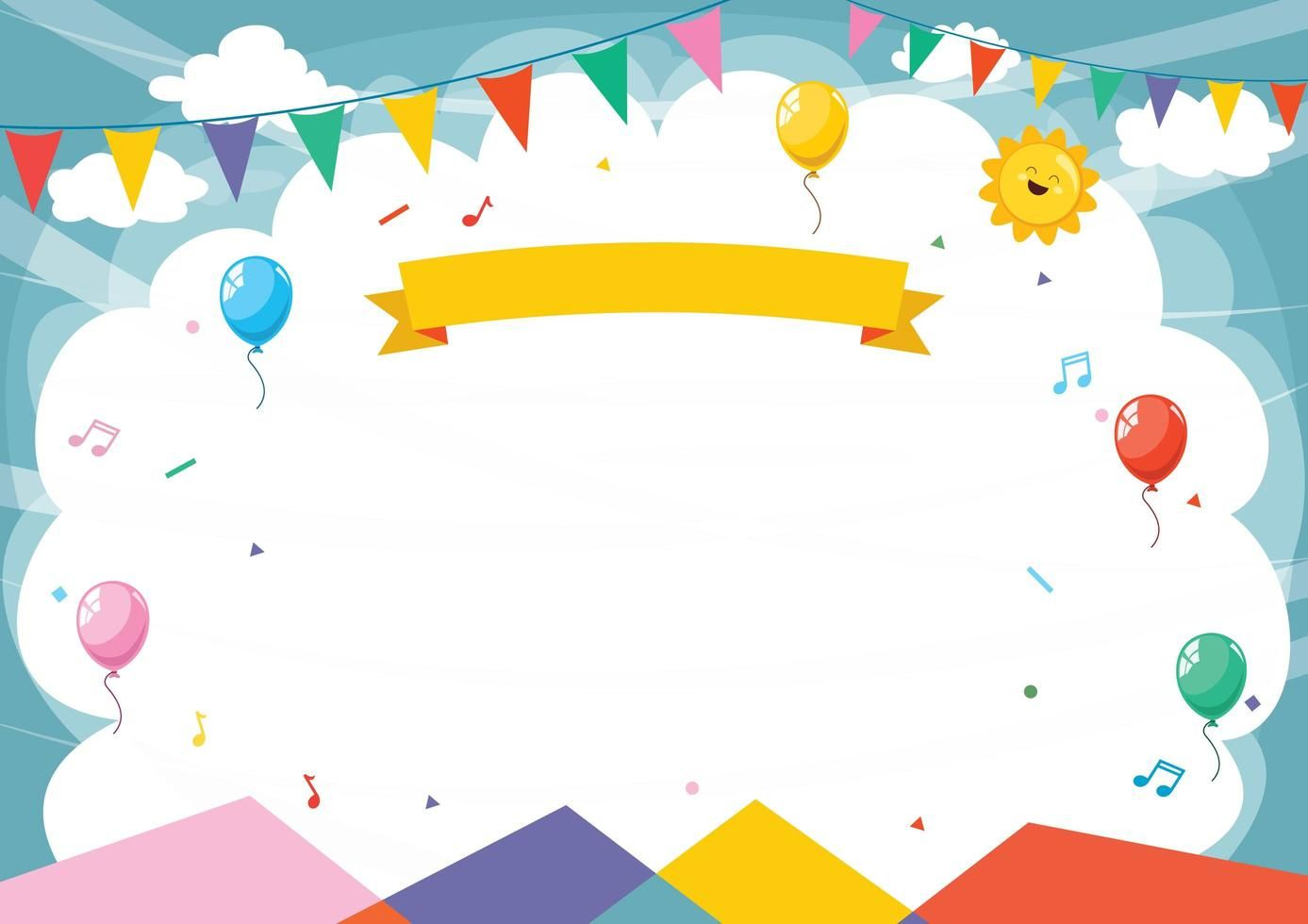 Kết Thúc
Bài hát “ Gọi tên cảm xúc”